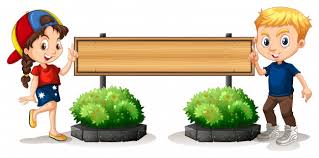 Pangajaran 2
Sub Tema 2  
ngaran ramo
anggota badan
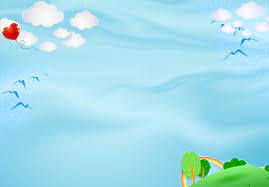 soca abdi dua
    nu kénca katuhu
    sampéan abdi dua 
    maké sapatu anyar

cepil abdi dua
             ulah lepat nguping
            lambey anu manis
       ulah lepat ucap
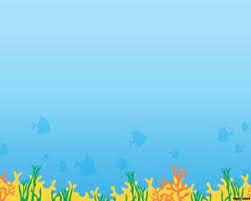 panangan abdi dua
nu kénca katuhu
 ulah salah rampa
bisi matak cilaka
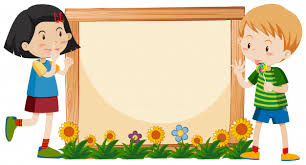 ngaran ramo = jari
jajangkung
jariji
cinggir
curuk
jempol
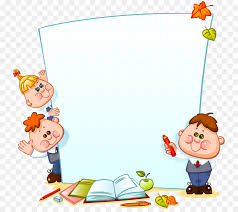 jumlah ramo panangan abdi aya 
   sapuluh

ramo anu pangalitna disebut cinggir

ramo anu pangpondokna disebut 
    jempol
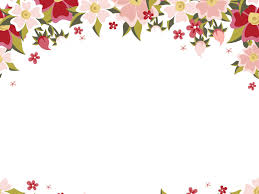 ramo nu pangjangkungna disebut    jajangkung.
ramo nu sok dipaké nunjuk di sebut curuk. 
ramo nu sok dipakéan ali ( cincin ) di sebut jariji.
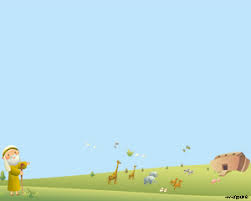 lagu nami - nami ramo
ieu namina ramo jempol  2x
    ceuk jempol téh, ceuk jempol téh,
    kedah getol diajar.

ieu namina ramo curuk  2x
    ceuk curuk téh, ceuk curuk téh,
    kedah nurut piwuruk.
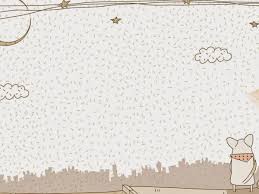 ieu namina jajangkung 2x
    ceuk jajangkung, ceuk jajangkung,
    kedah silih tulung.

ieu nami ramo jariji 2x
    ceuk jariji, ceuk jariji,
    urang kedah ngahiji.

ieu namina ramo cinggir 2x
    ceuk cinggir téh, ceuk cinggir téh,
    urang ulah sok gimir …..
    ramo… ramo… ramo…
2
ngenalkeun kagunaan anggota badan
pangambung kanggo ngambung, kanggo napas
sampéan kanggo jalan, lulumpat, najong bal
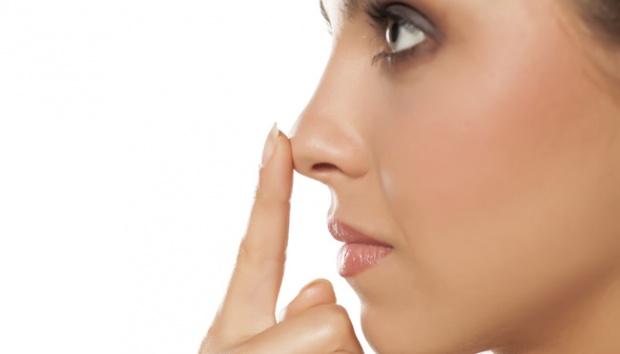 cepil kanggo mirengkeun, ngadangu
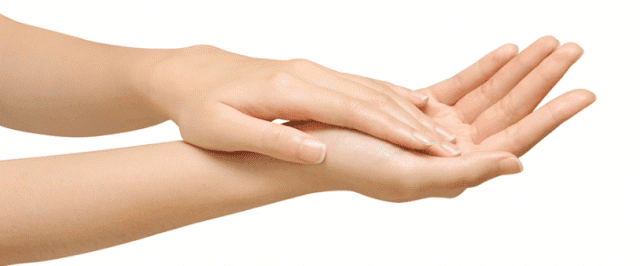 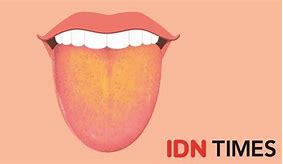 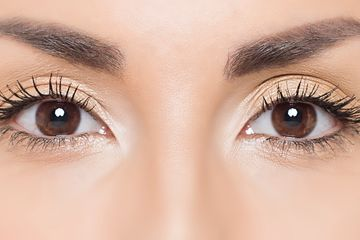 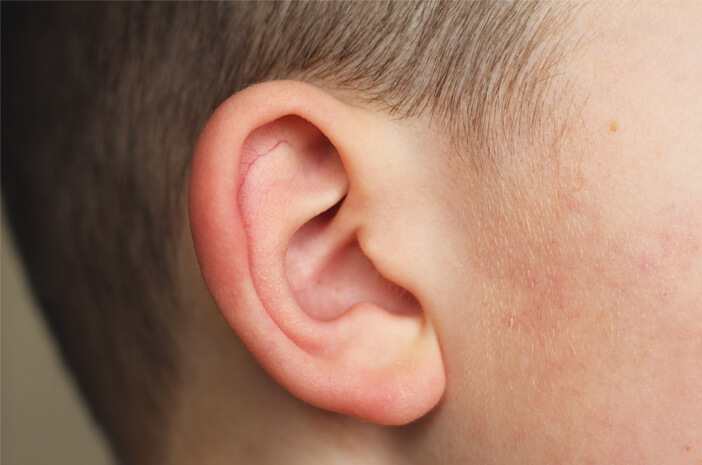 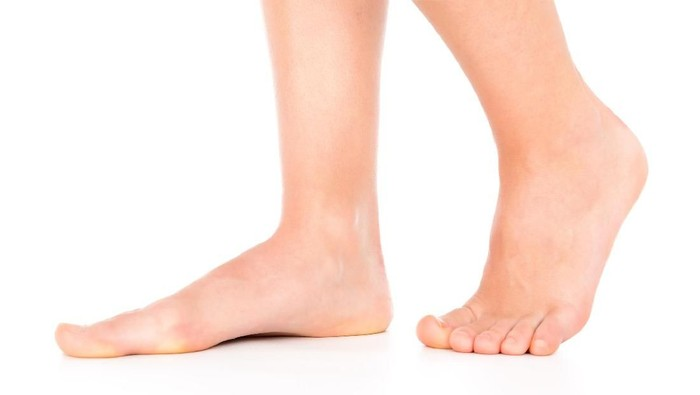 panangan kanggo nyepeng, kanggo nulis, kanggo dahar, tuang
soca kanggo ningali
létah kanggo ngecap rasa (amis, asin , pait, lada, aseum.
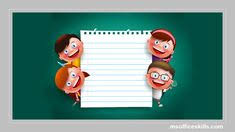 hatur nuhun
tetep semangat
 jaga kaséhatan
Tuhan memberkati
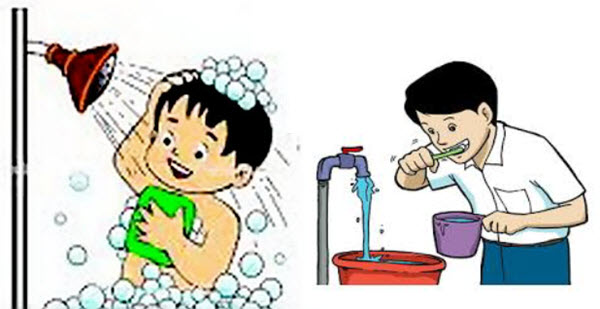